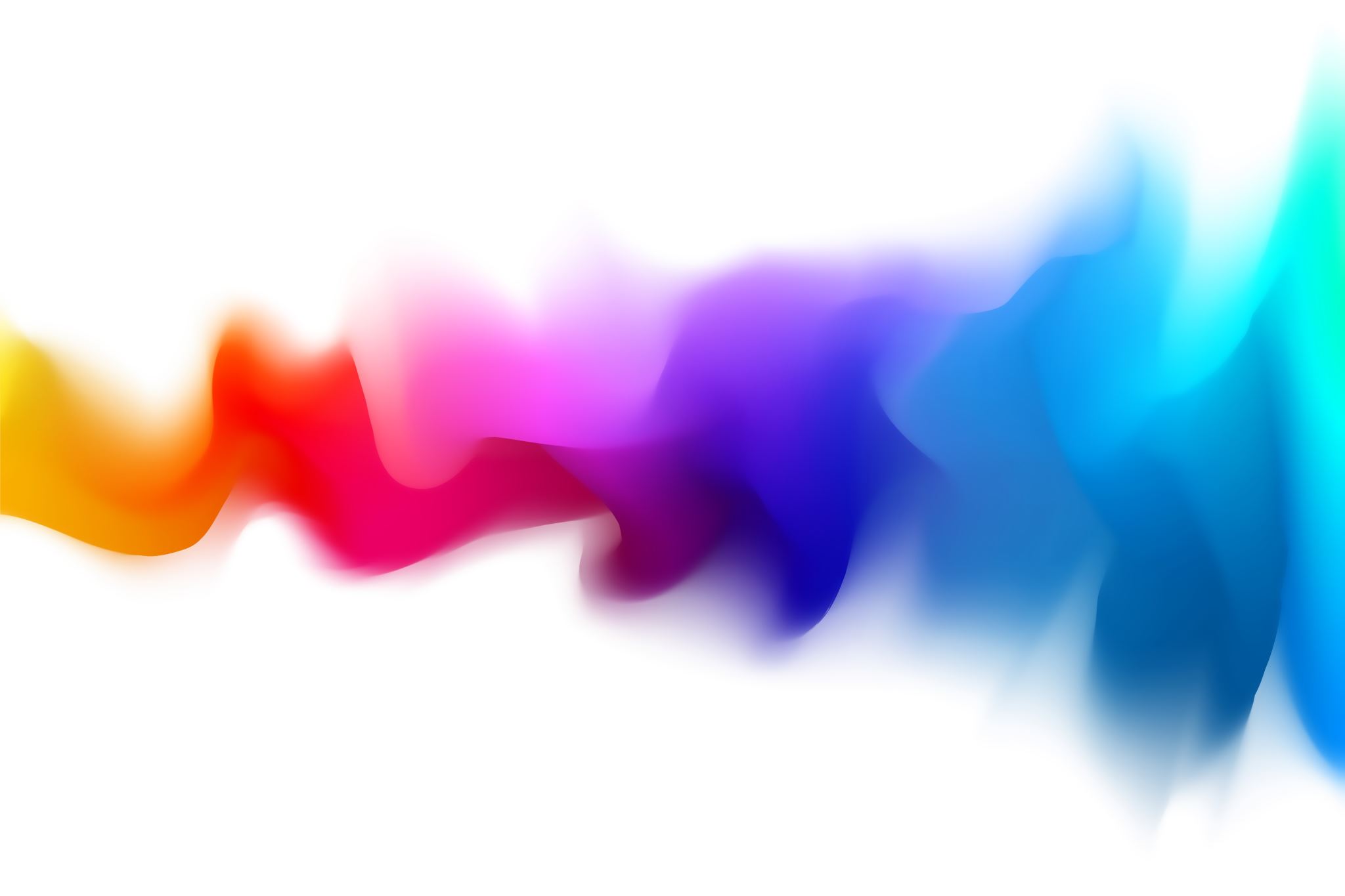 Sassoons
Buca Verber
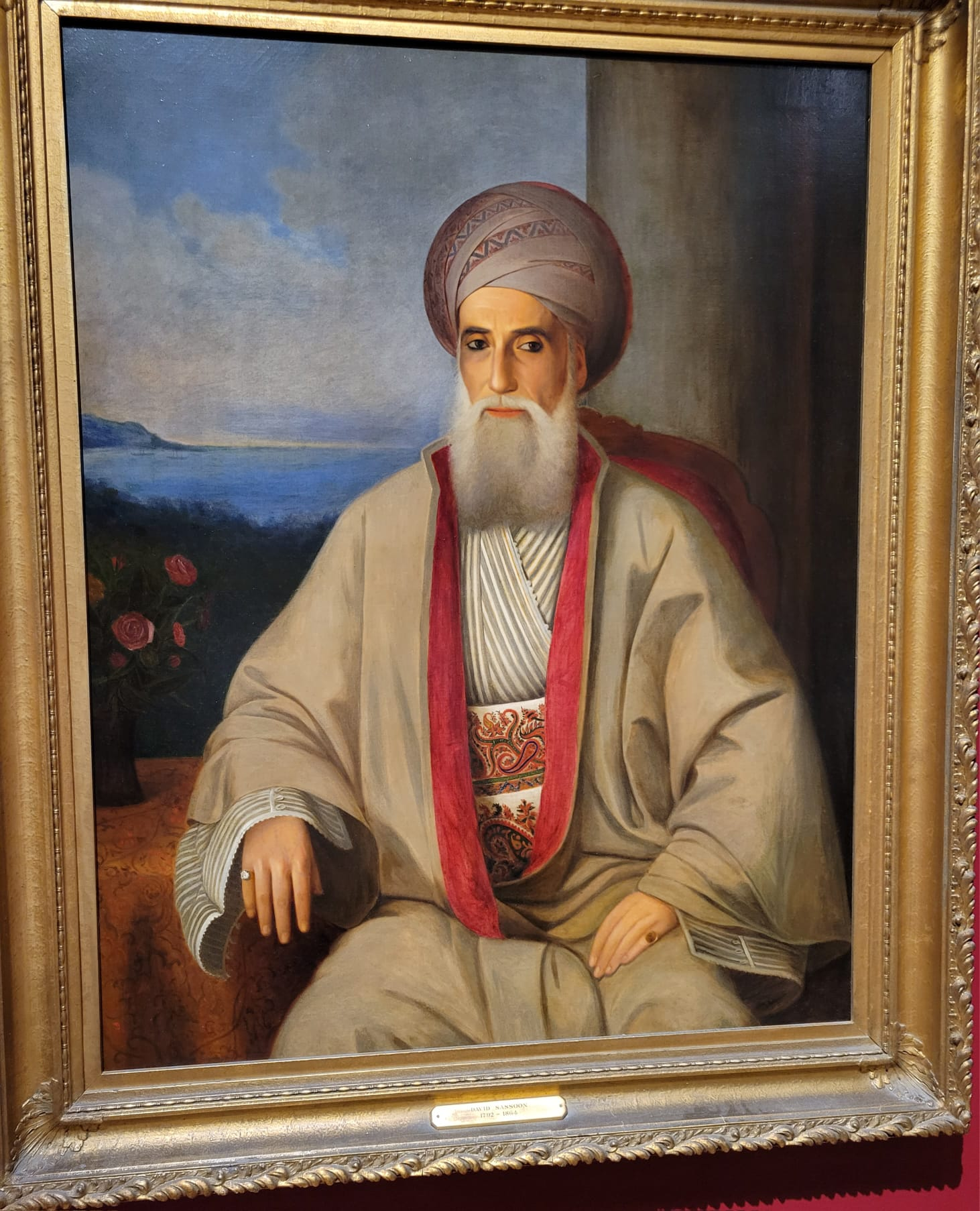 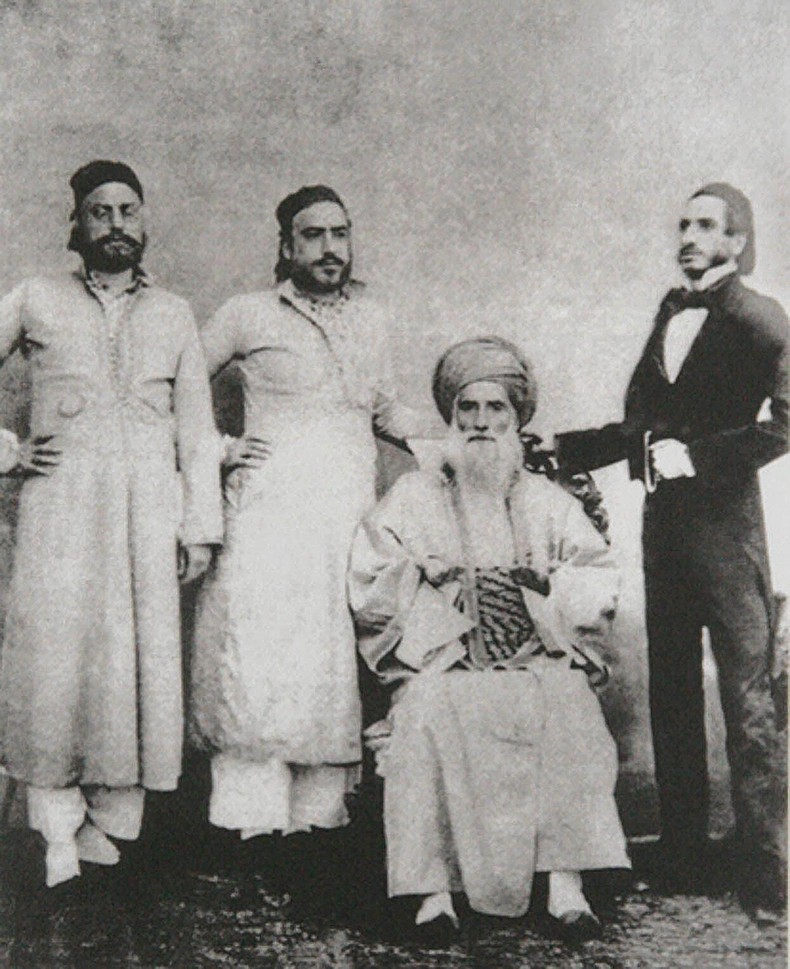 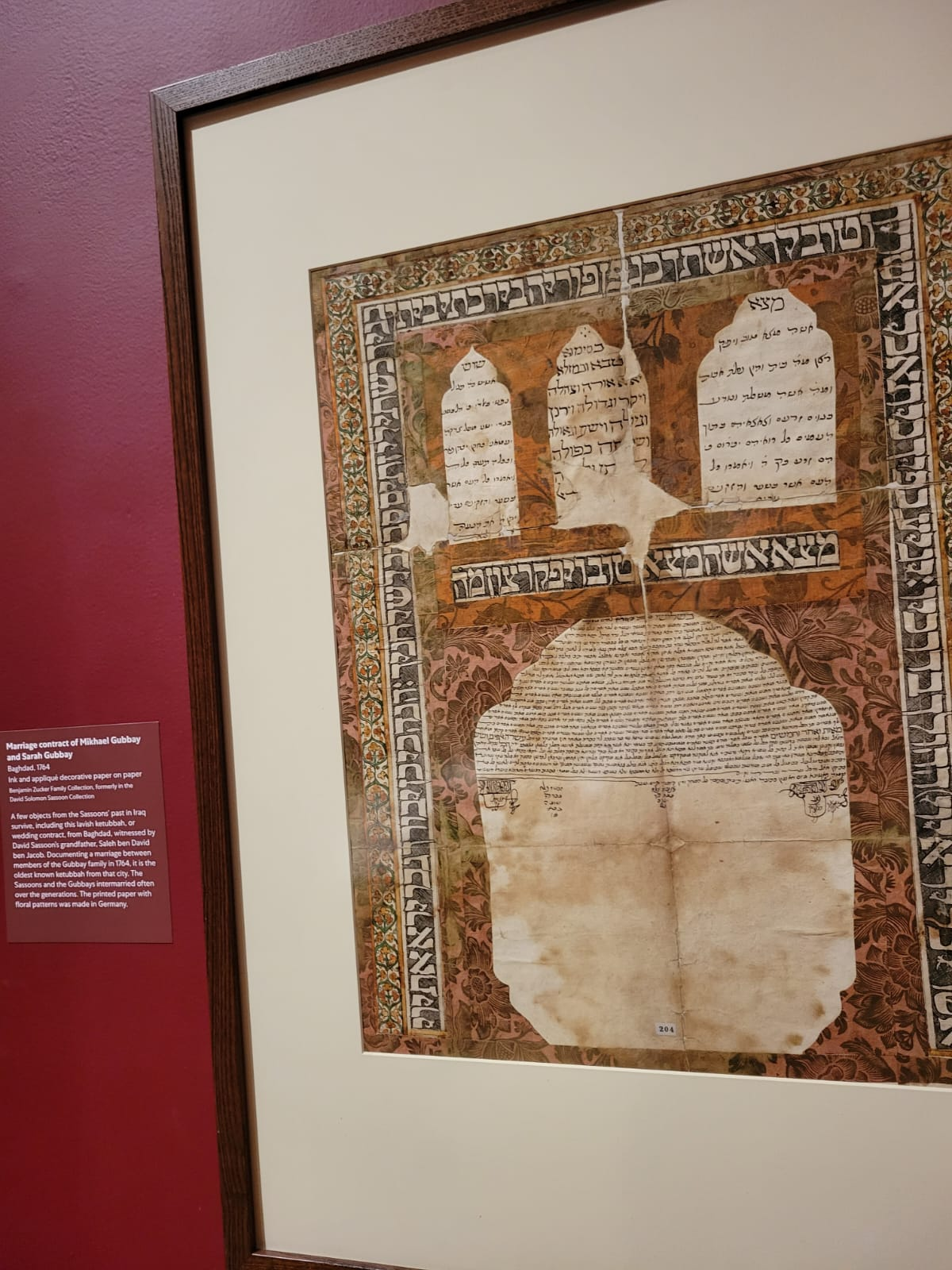 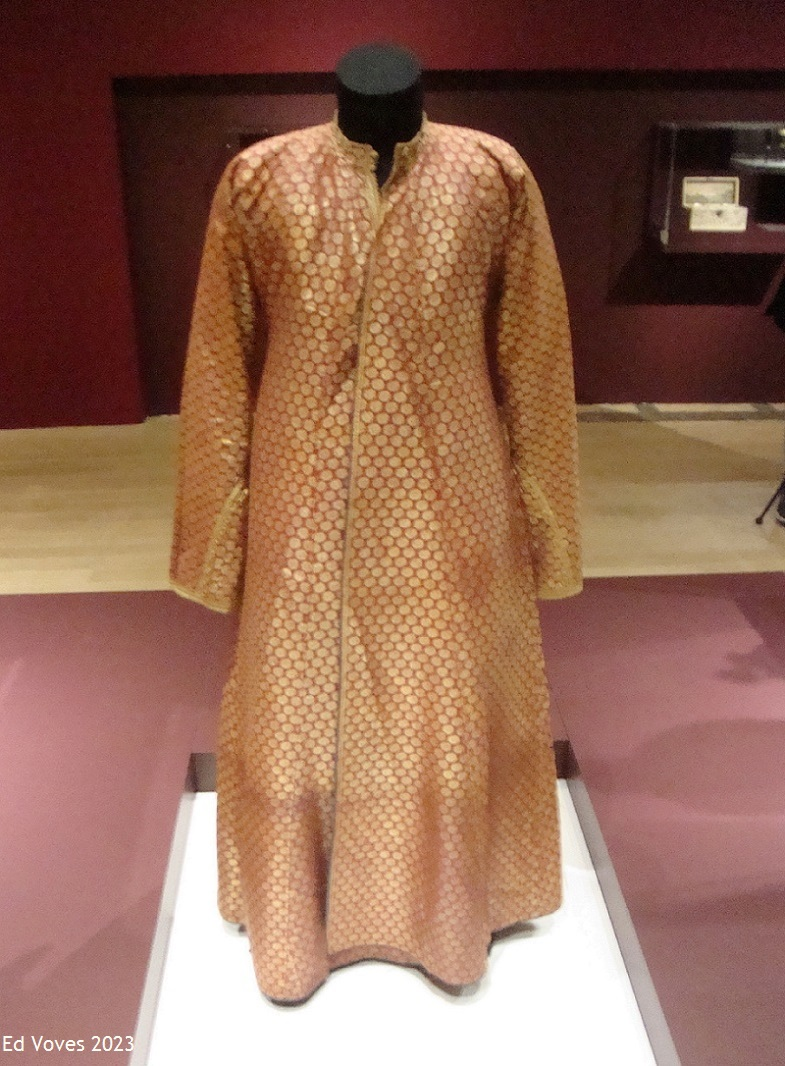 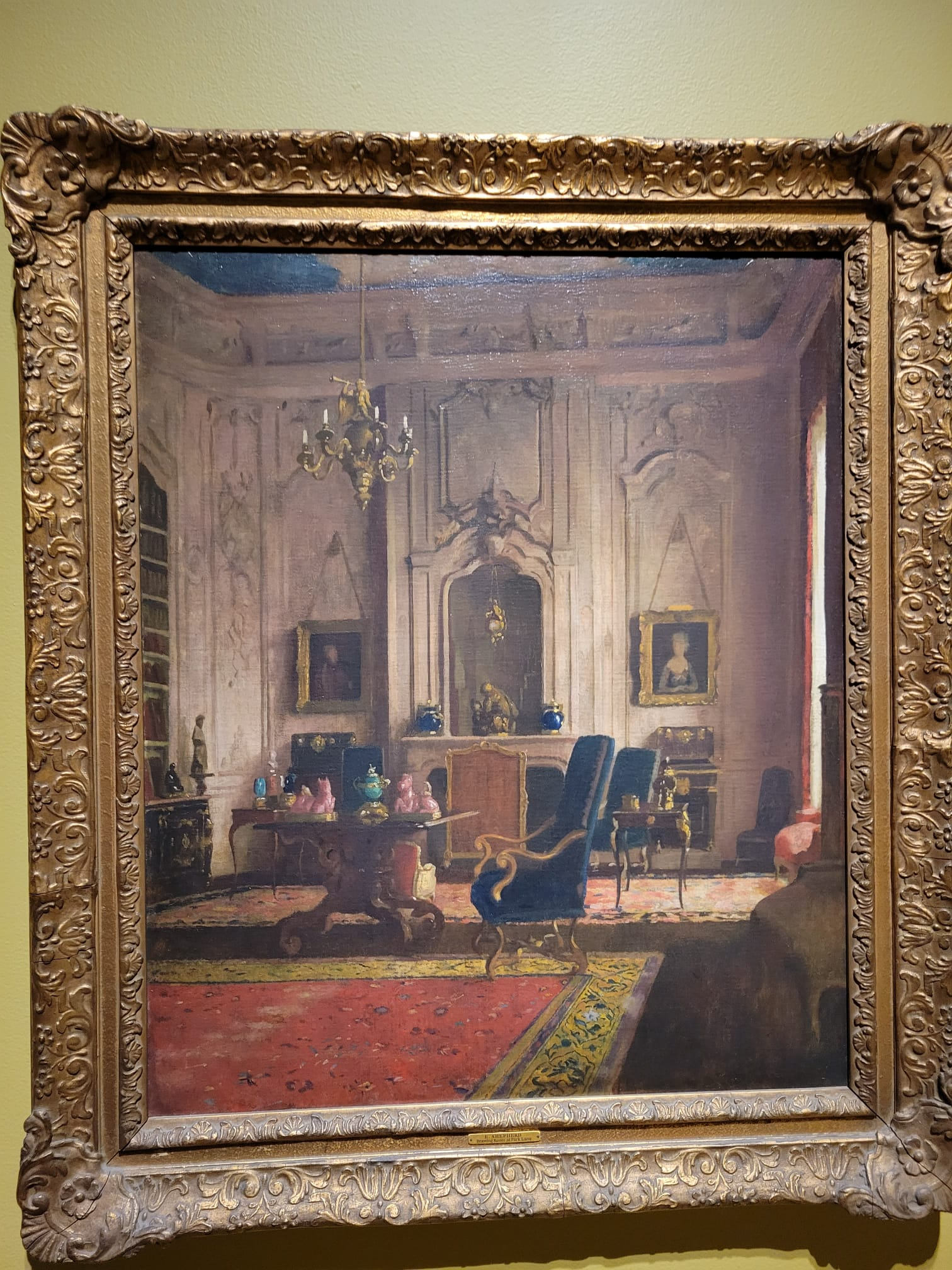 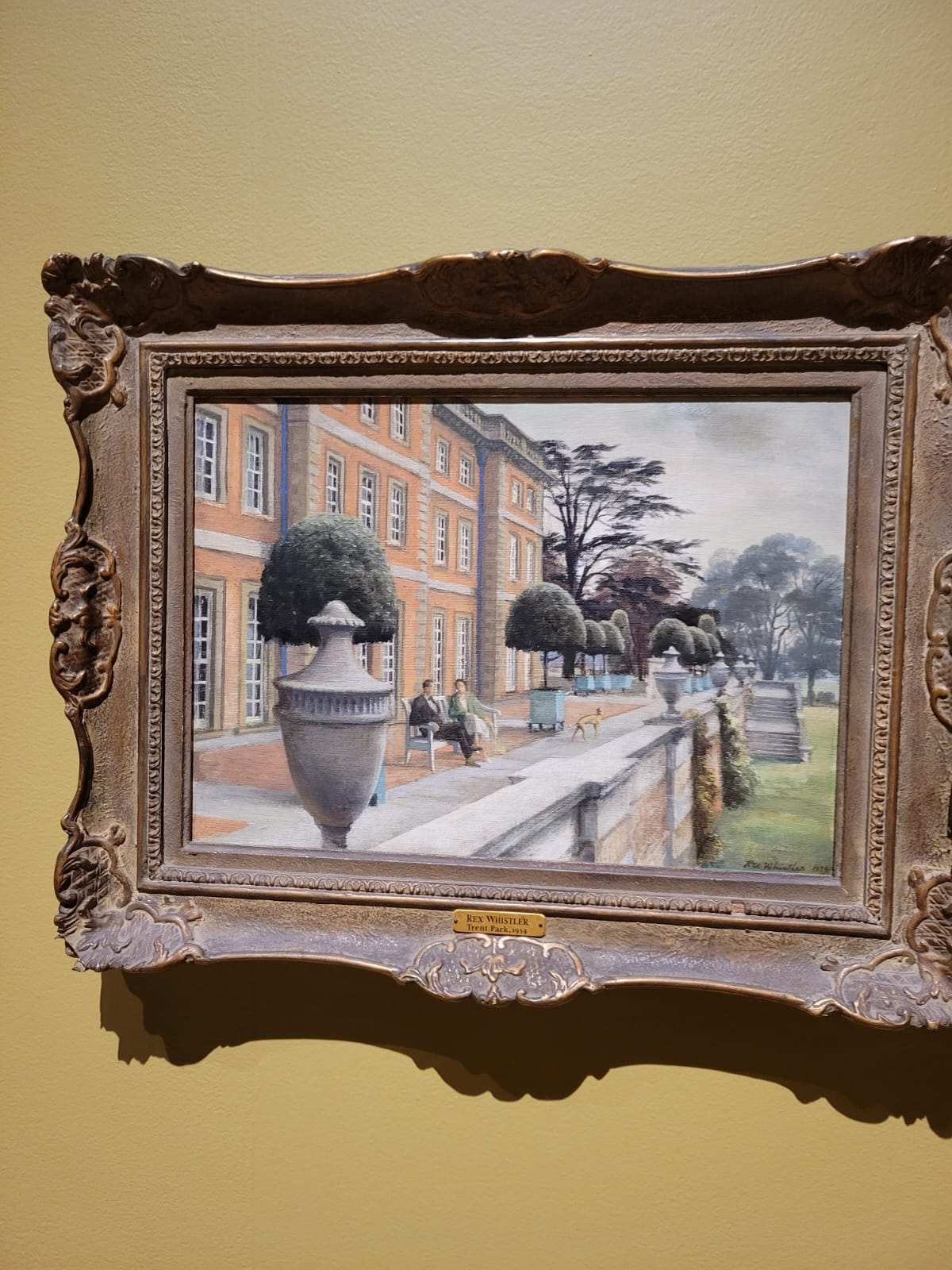 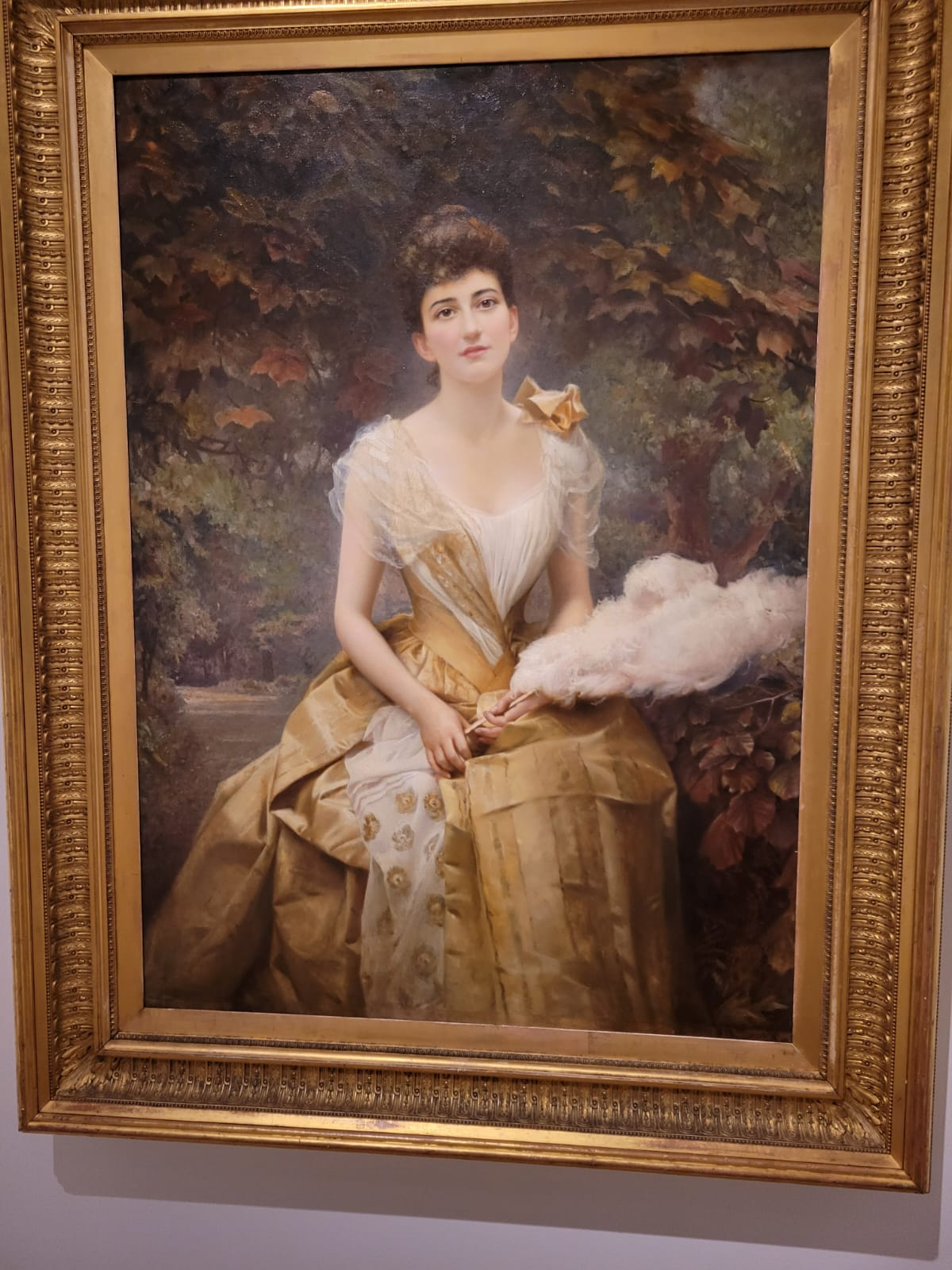 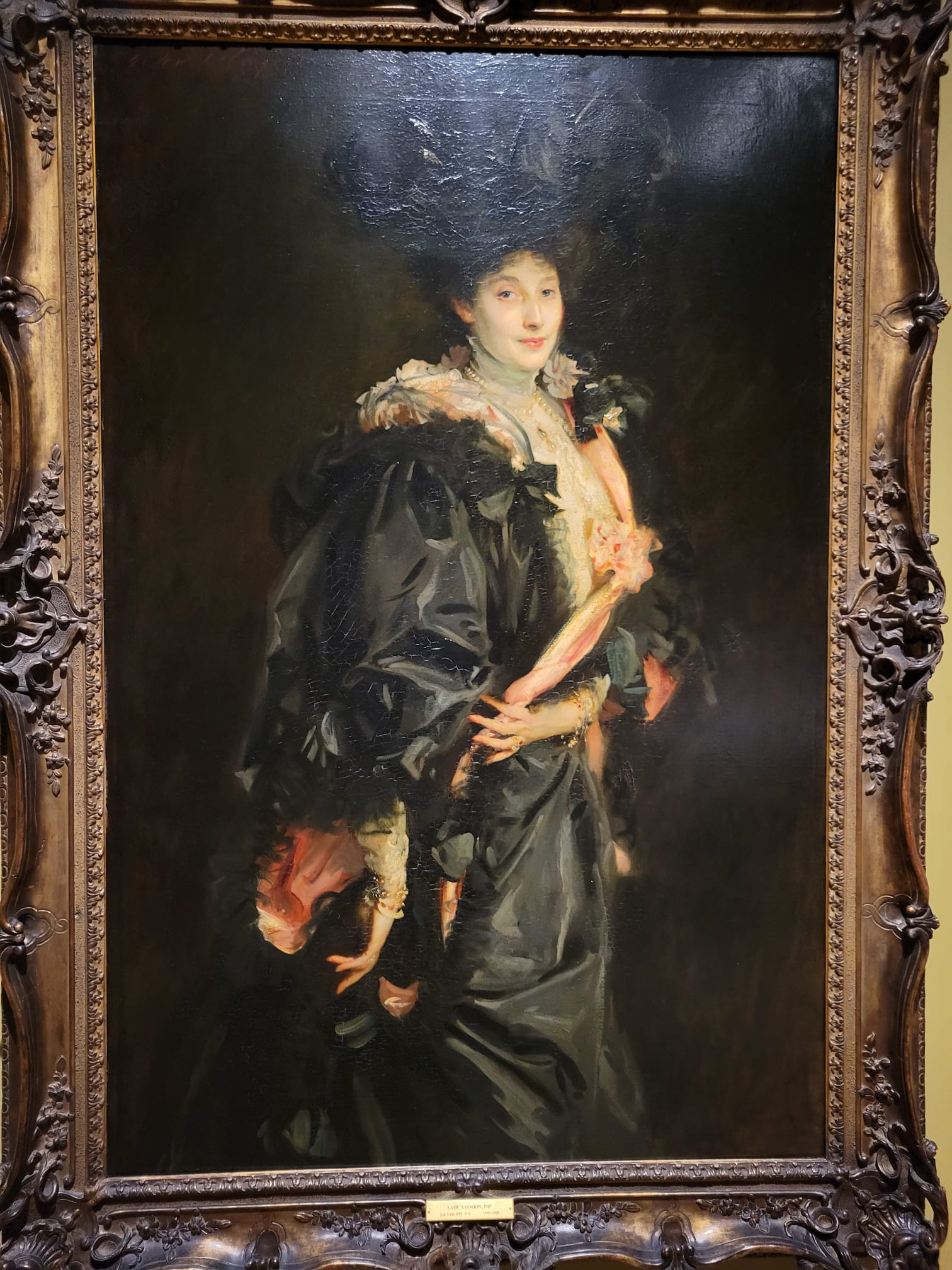 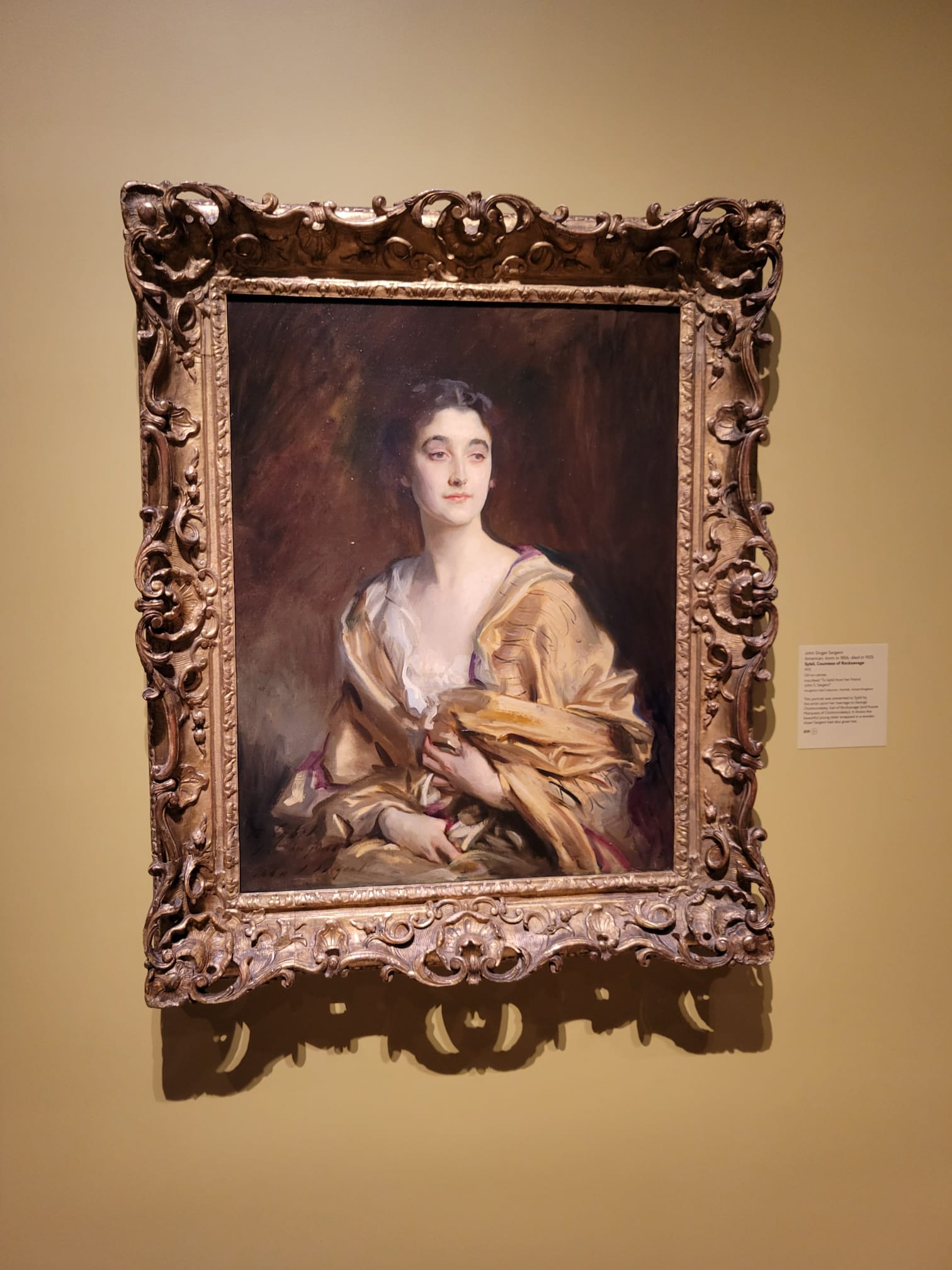 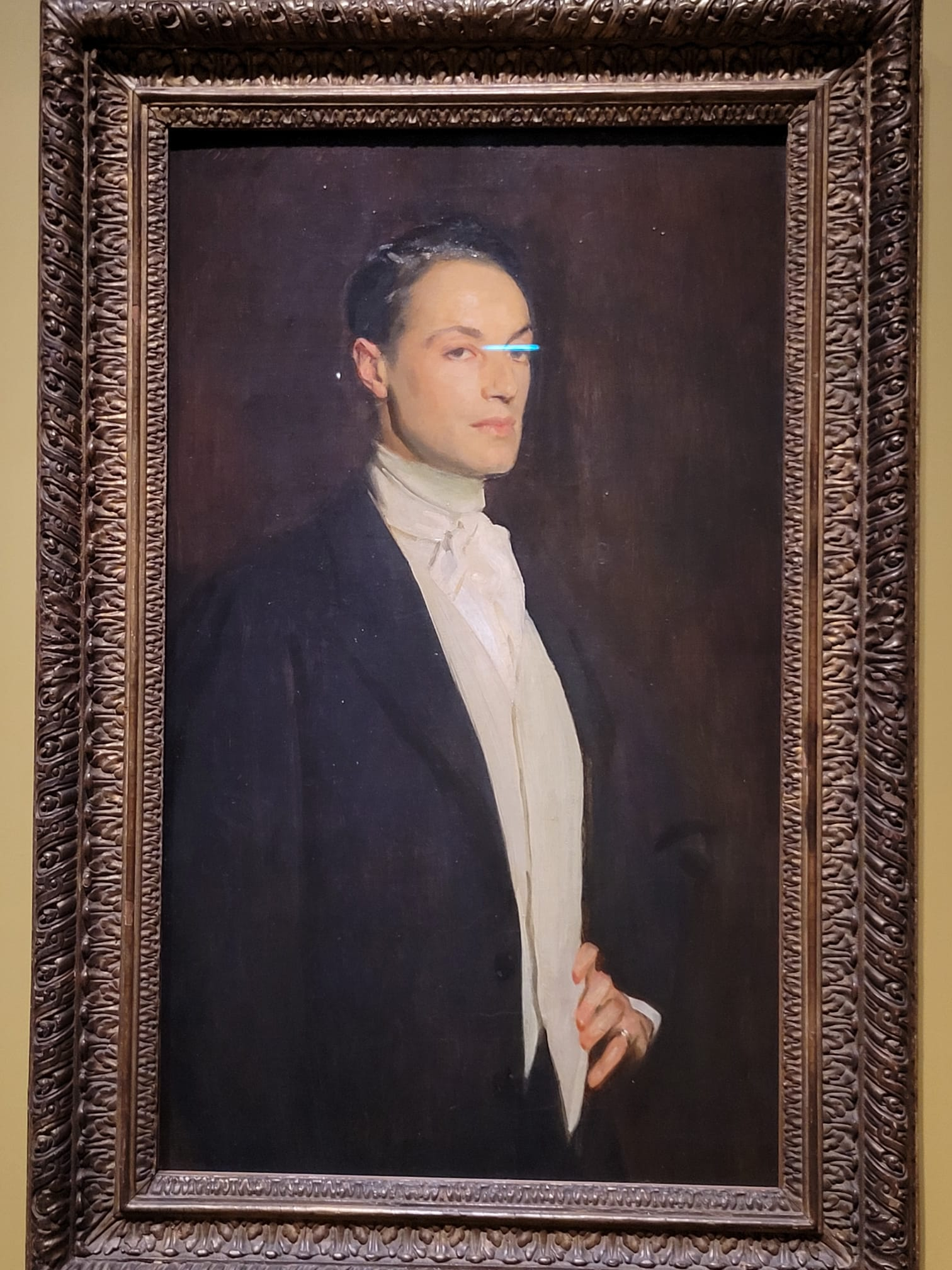 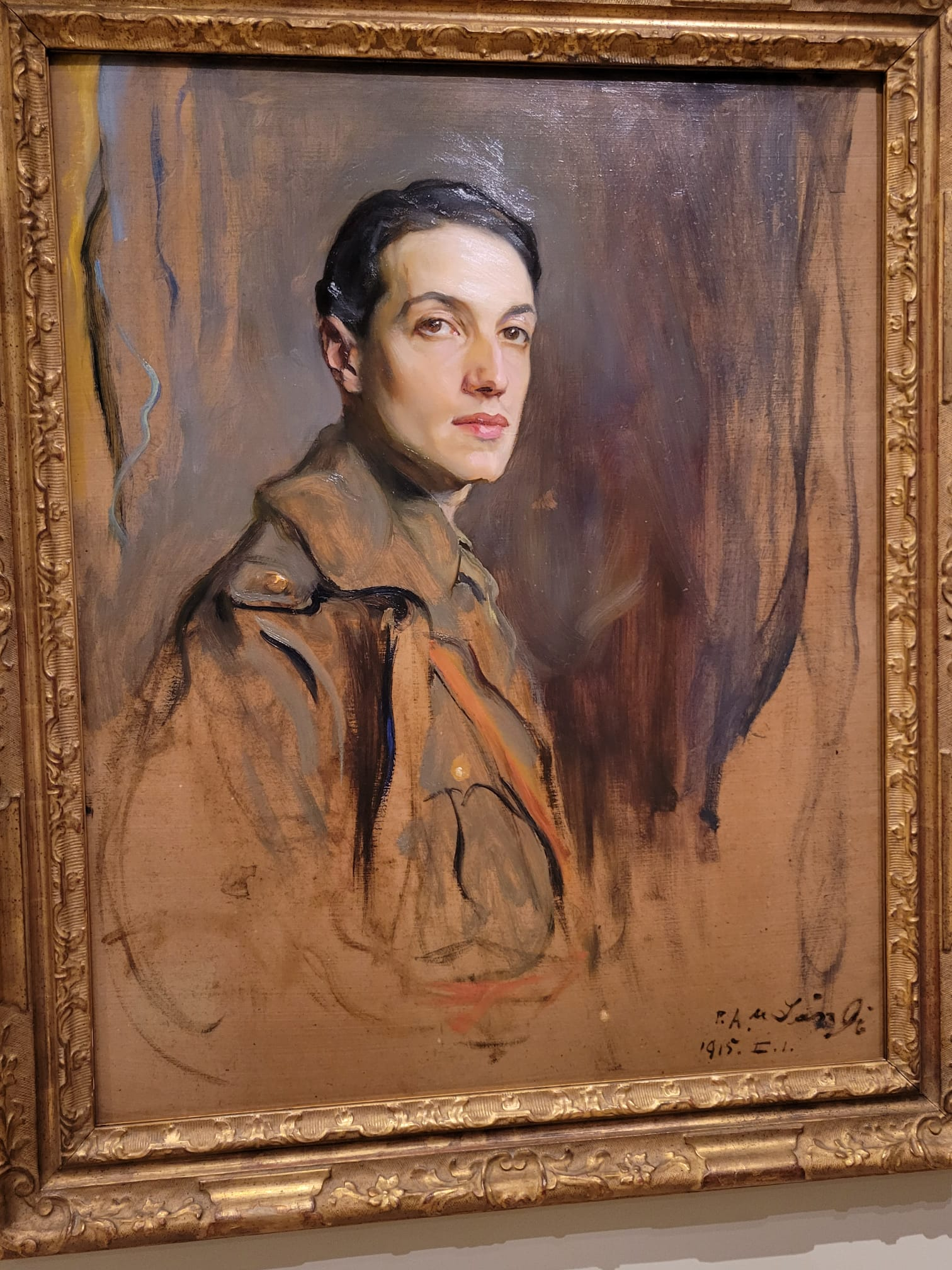 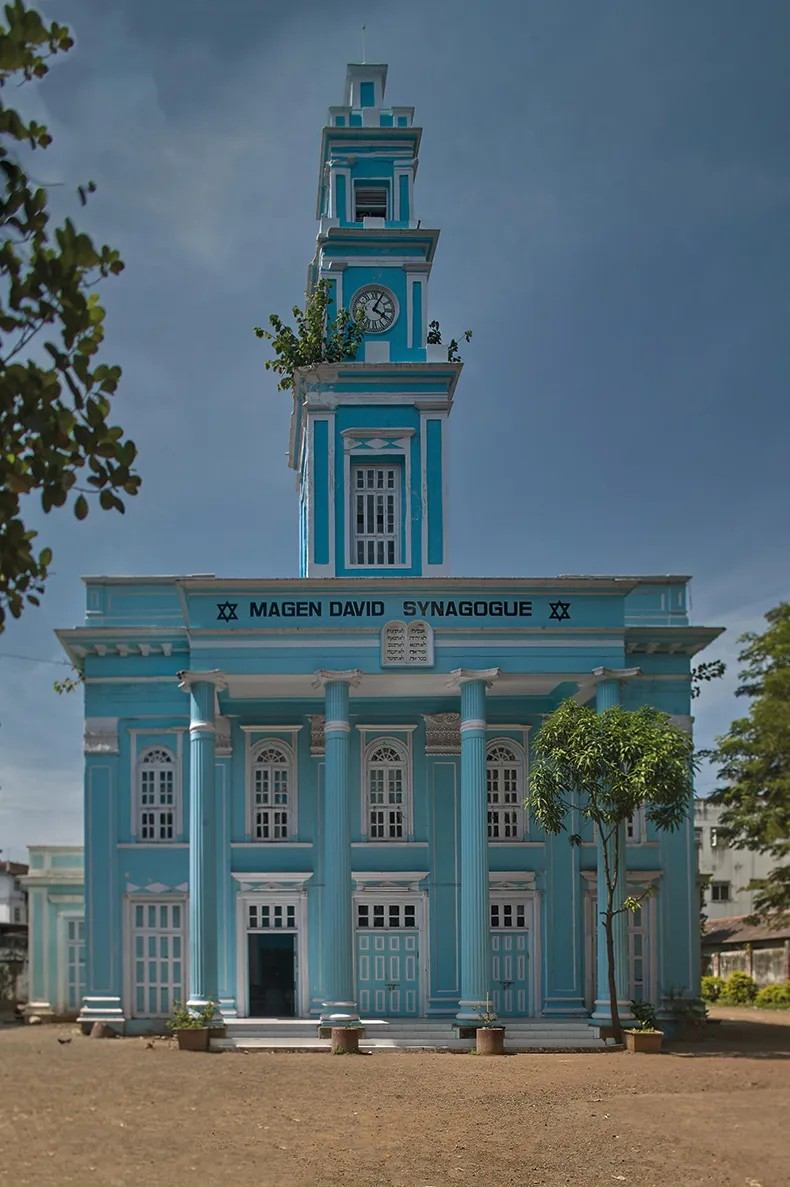 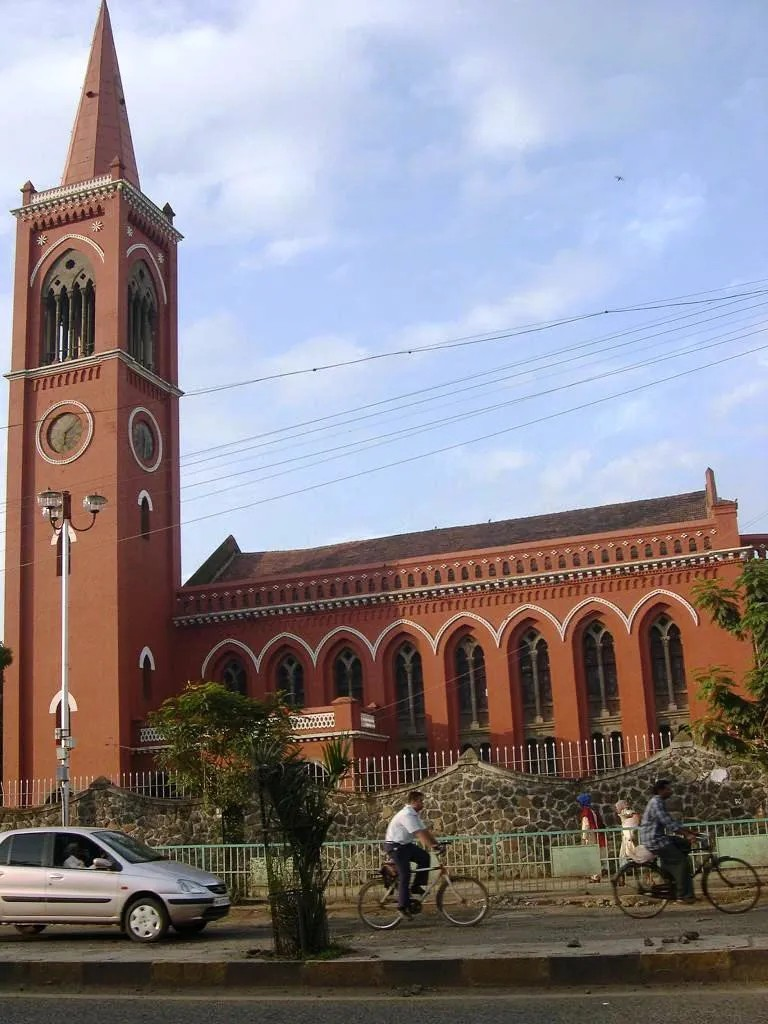 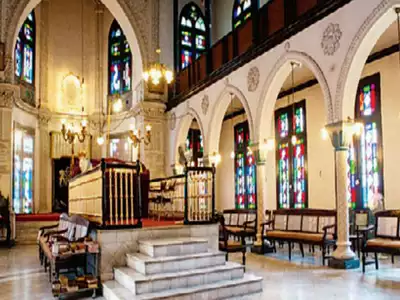 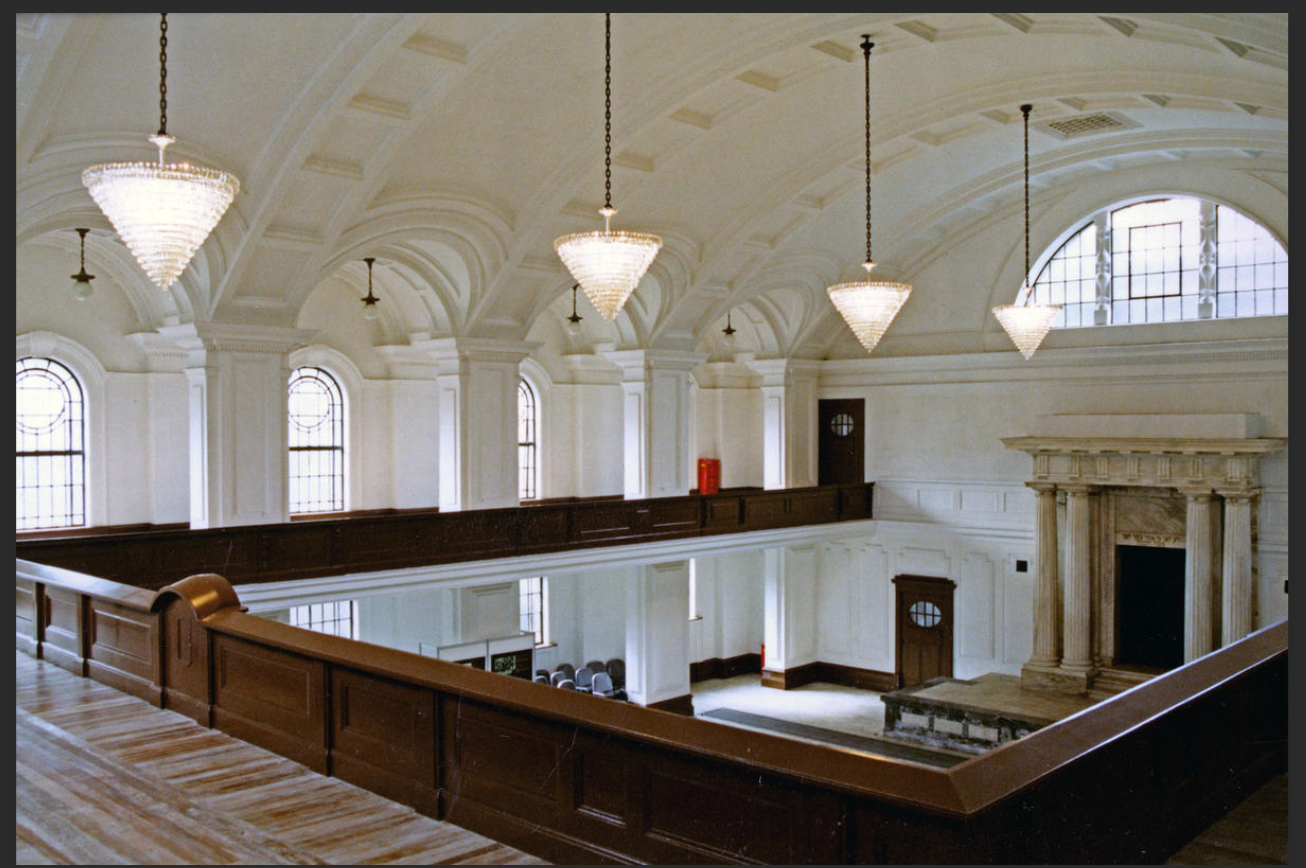 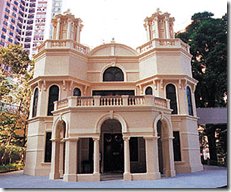 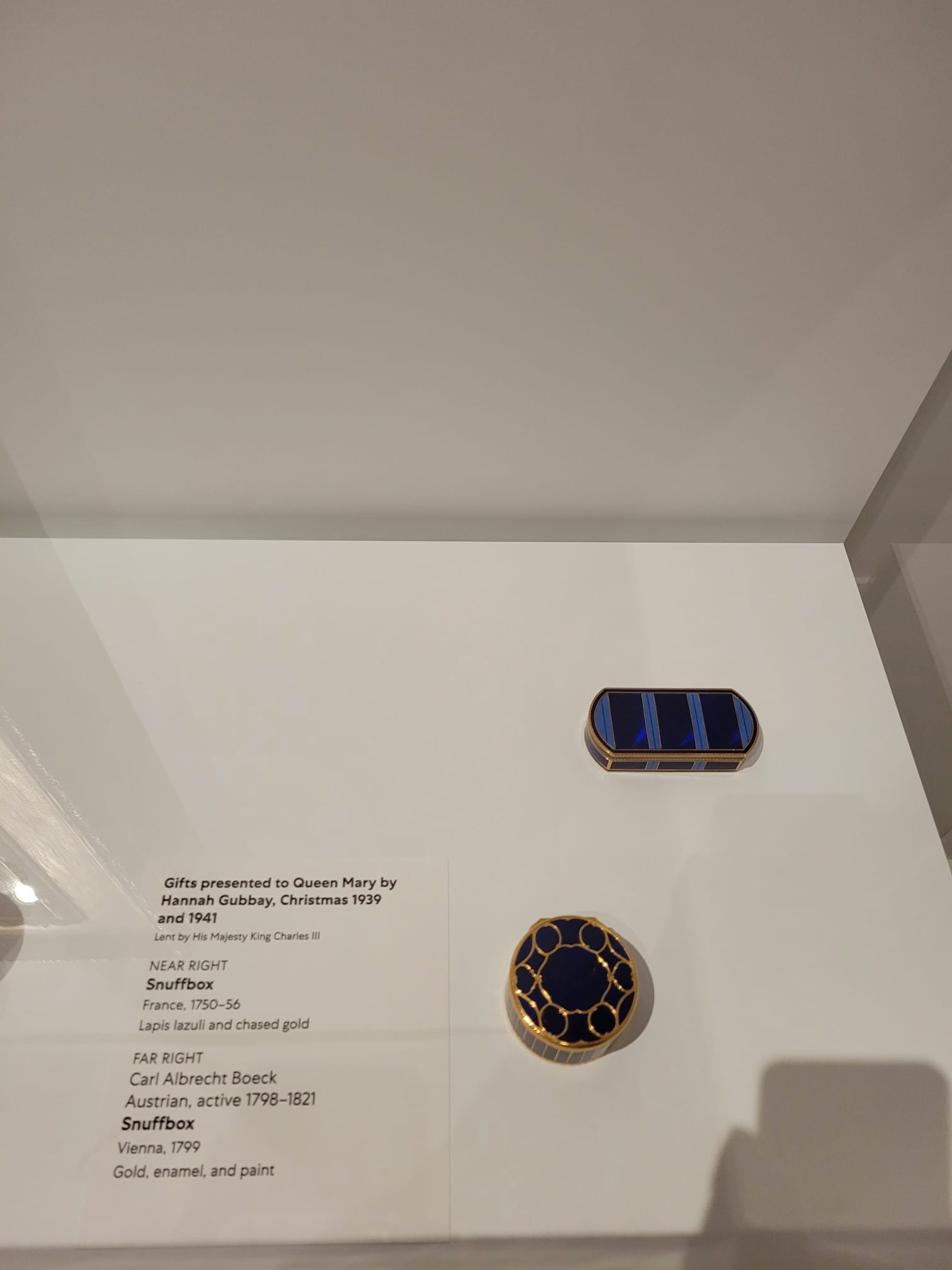 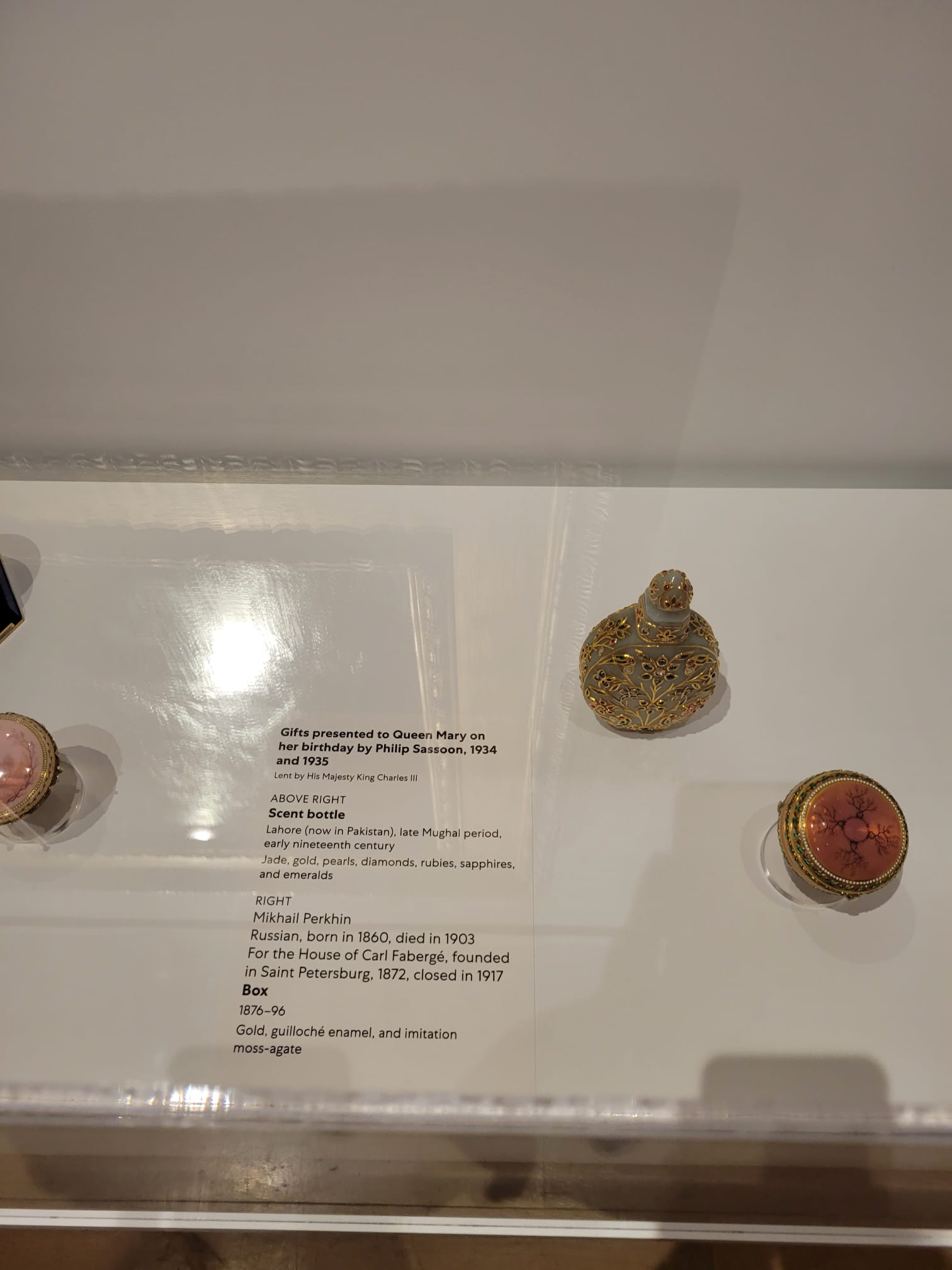 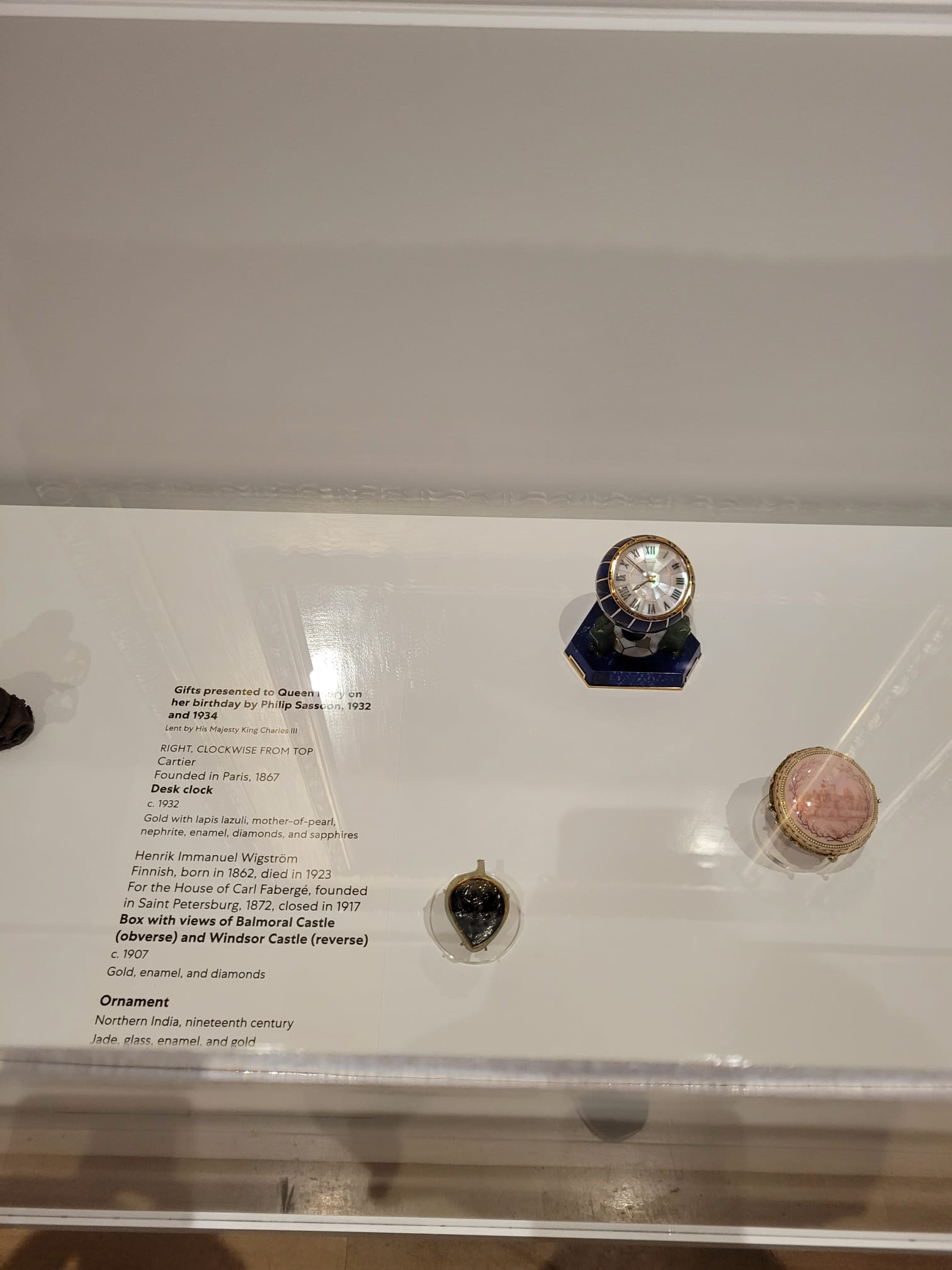 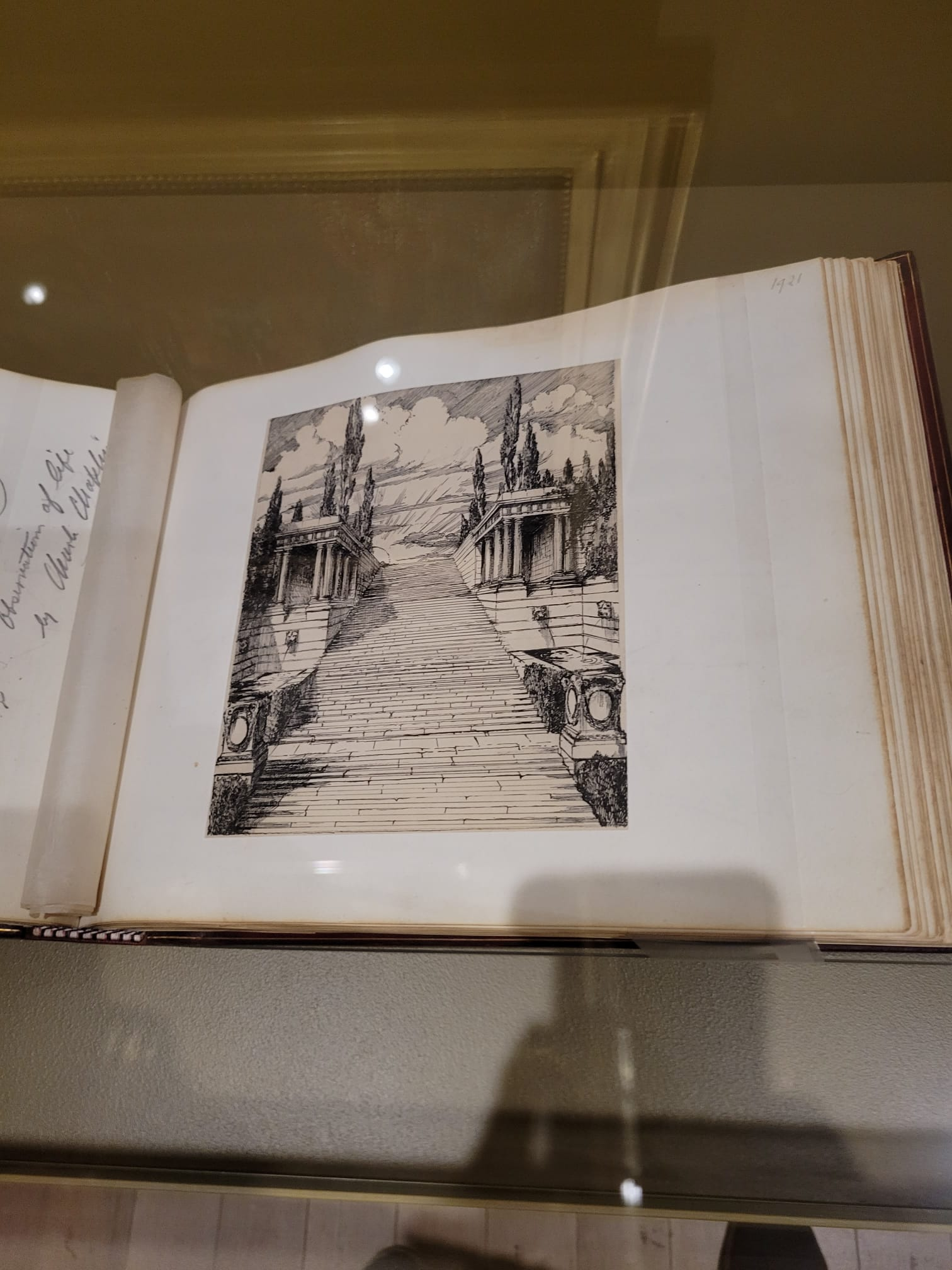 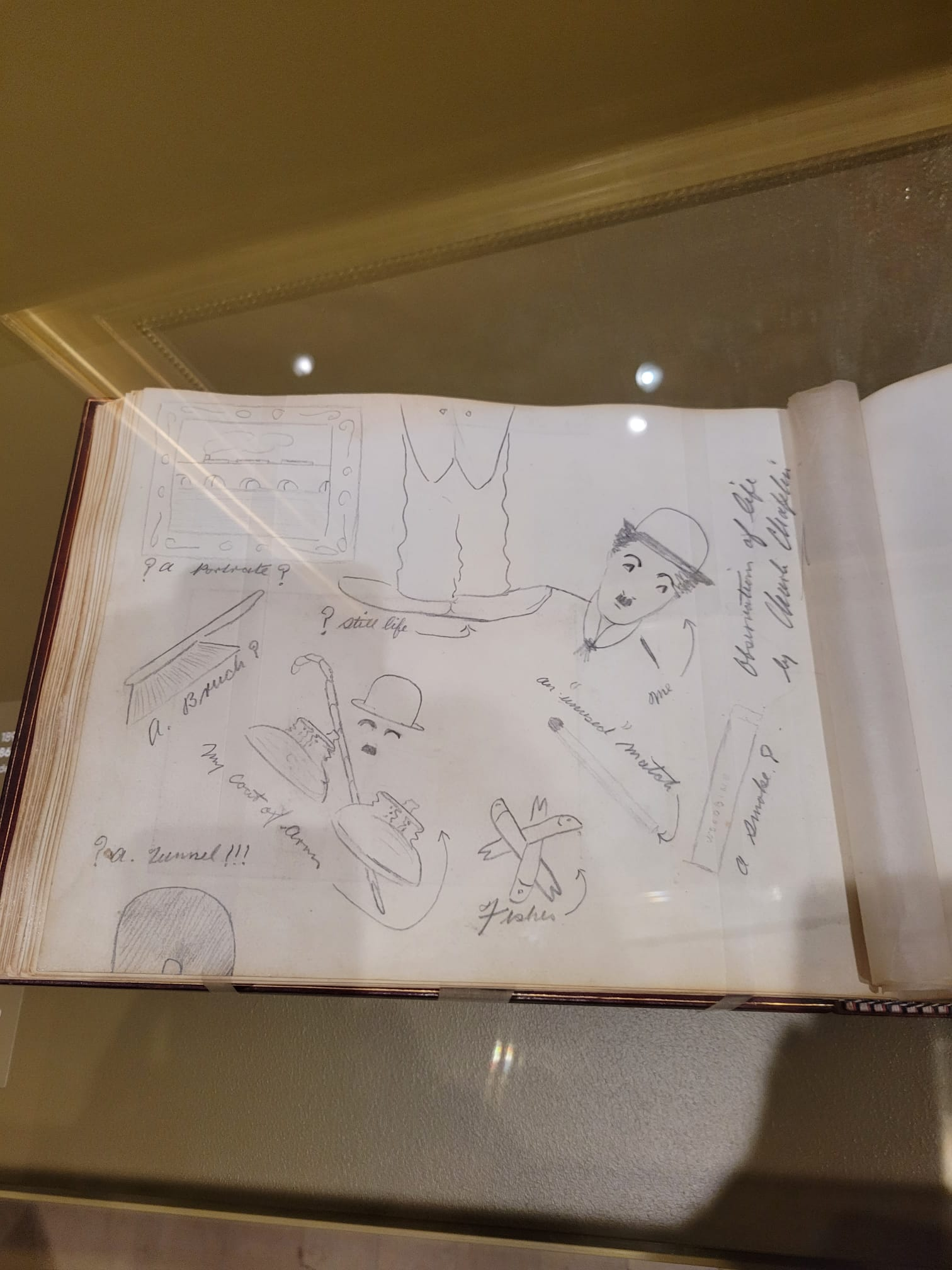 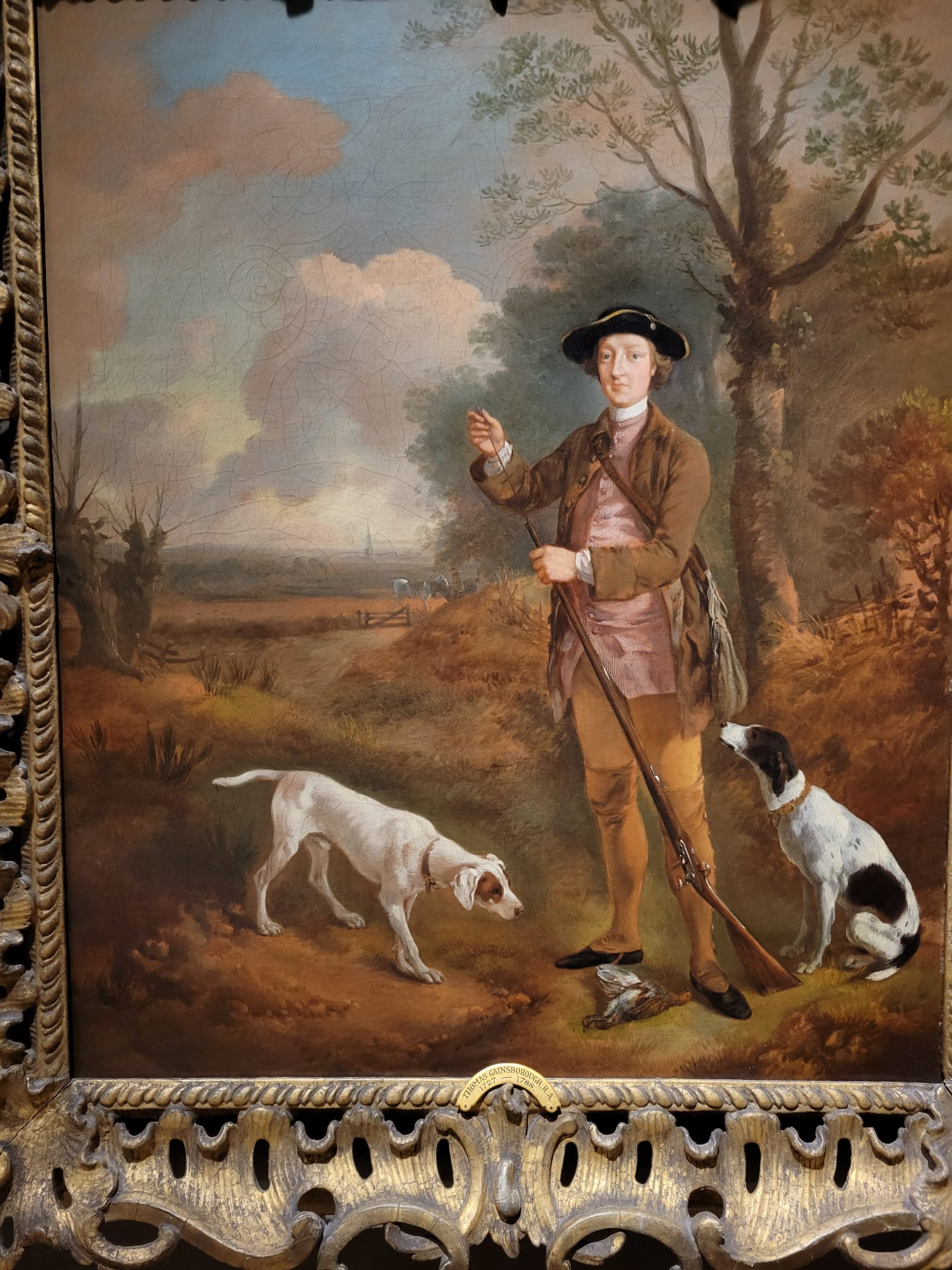 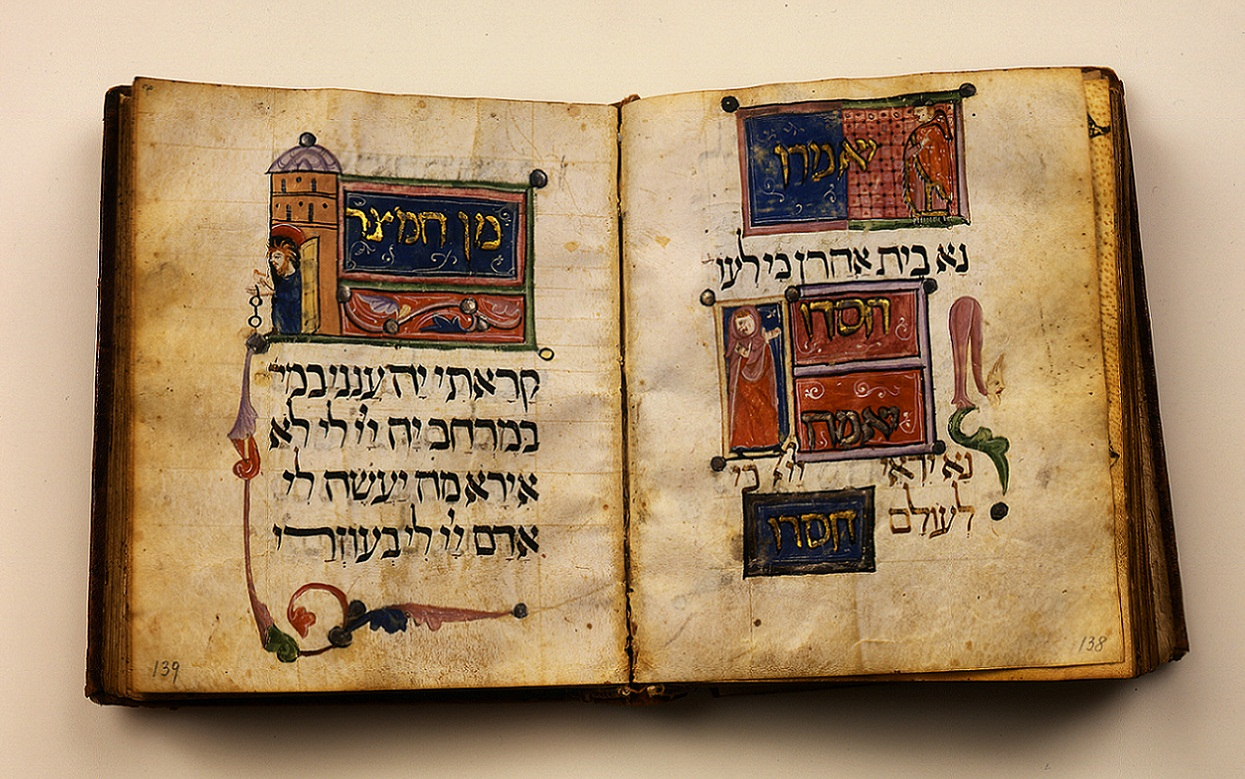 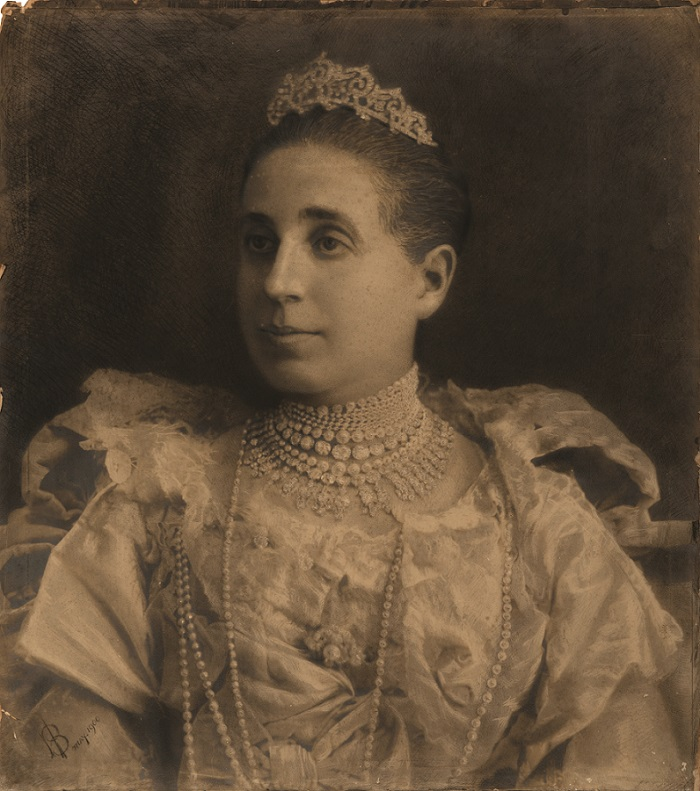 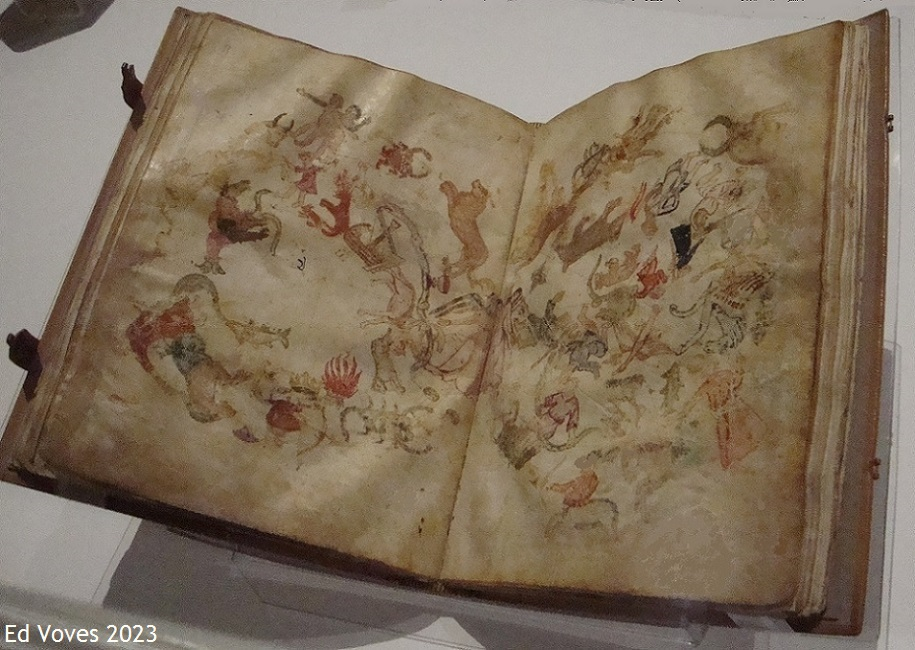 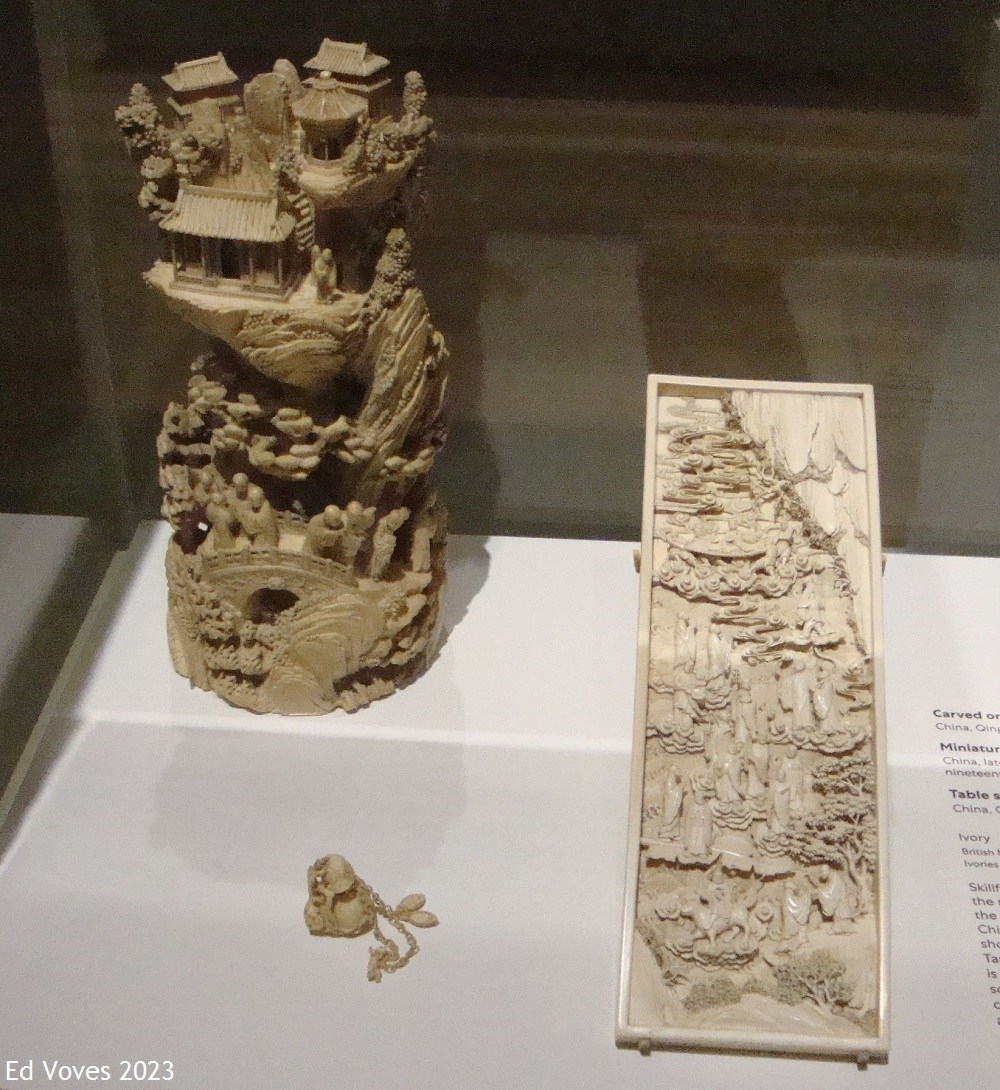 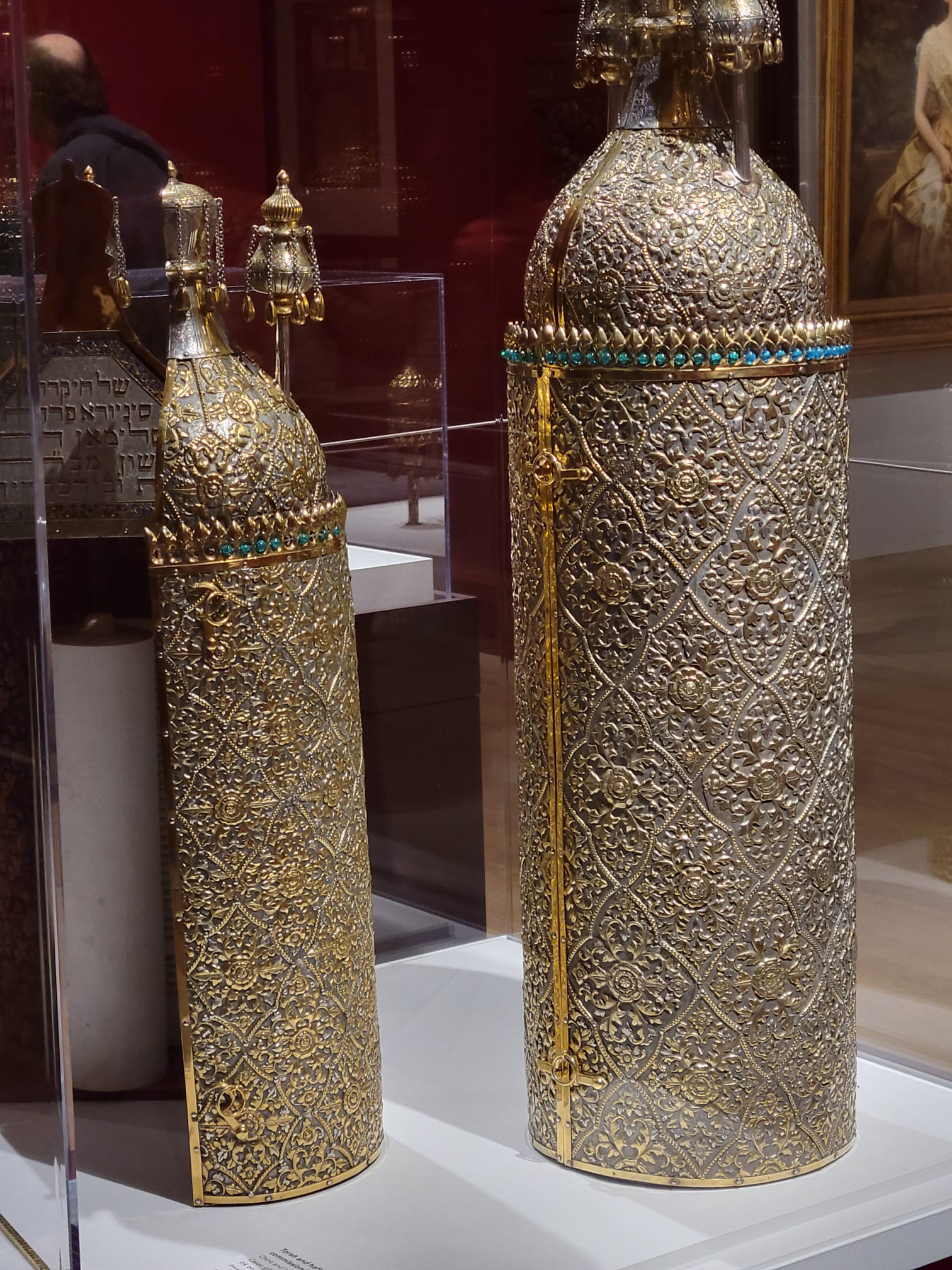 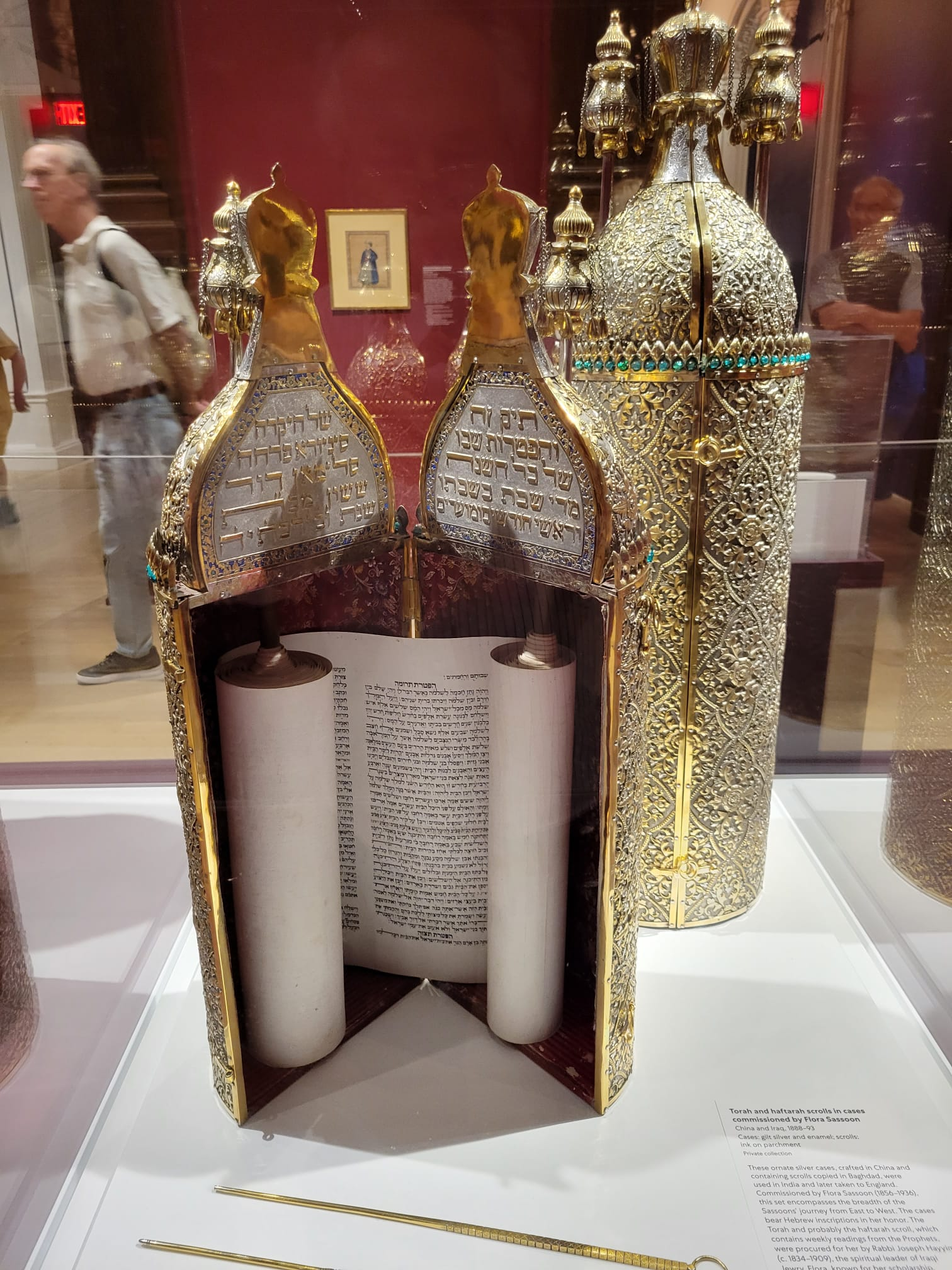 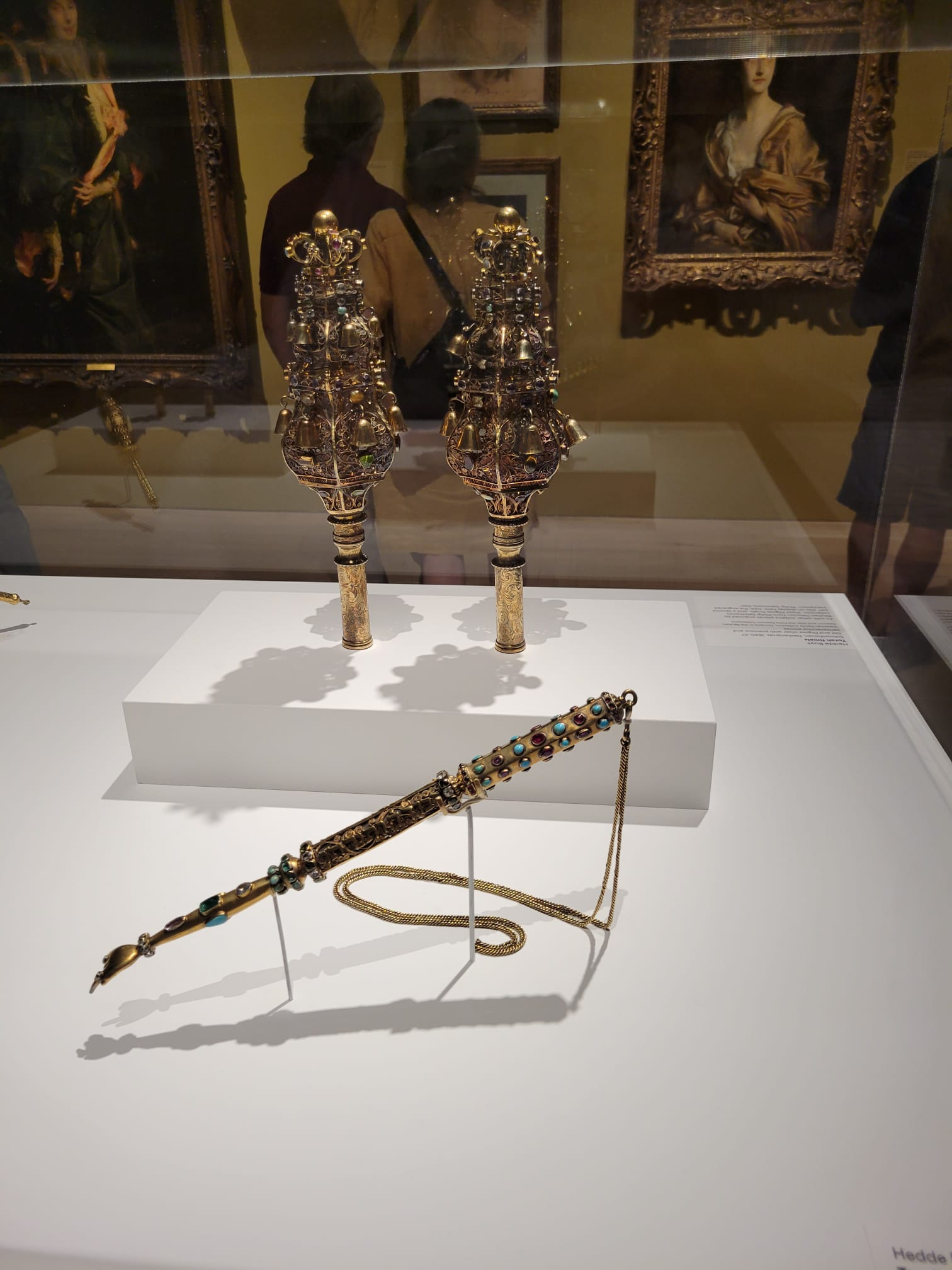 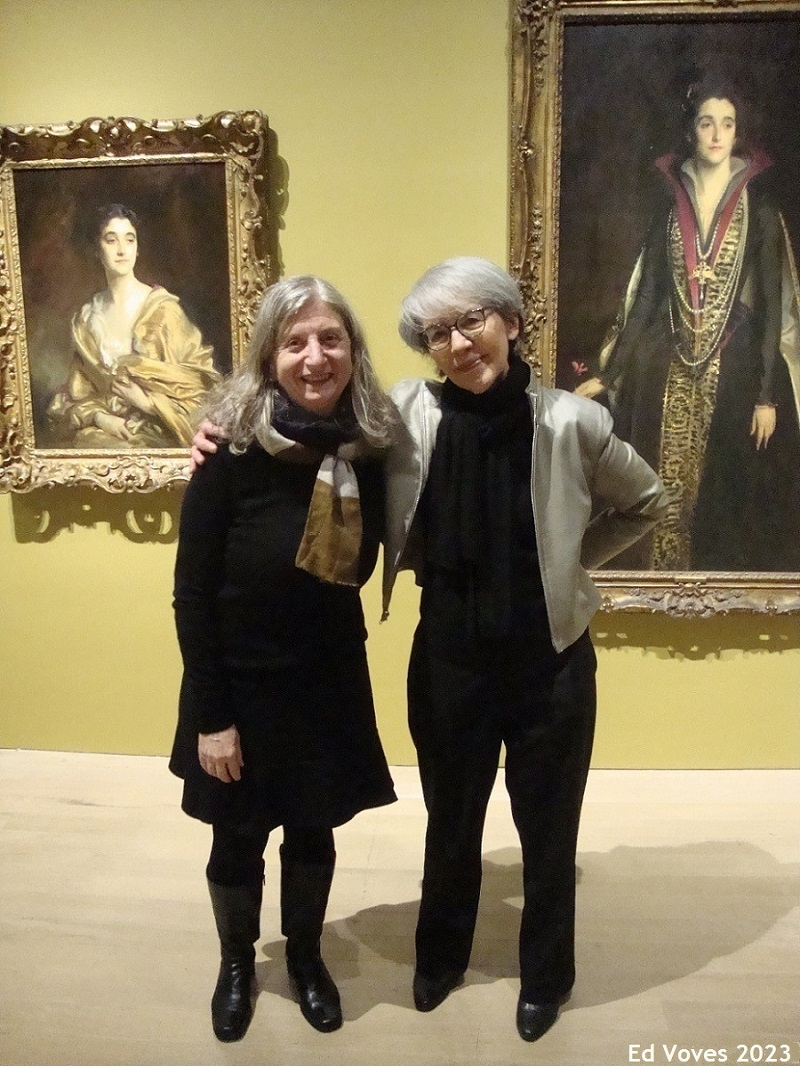